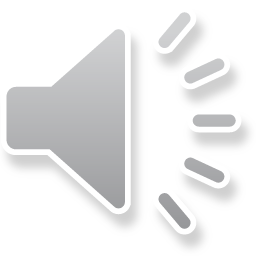 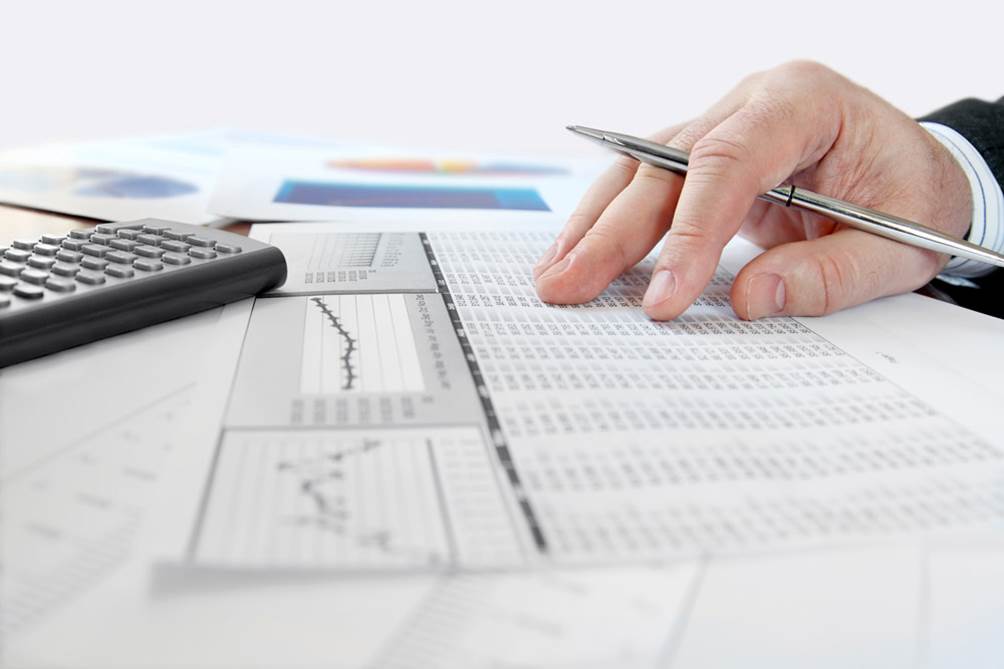 多图表数据分析
PPT图表合集第一套
内含各种类型的数据图表，修改方便
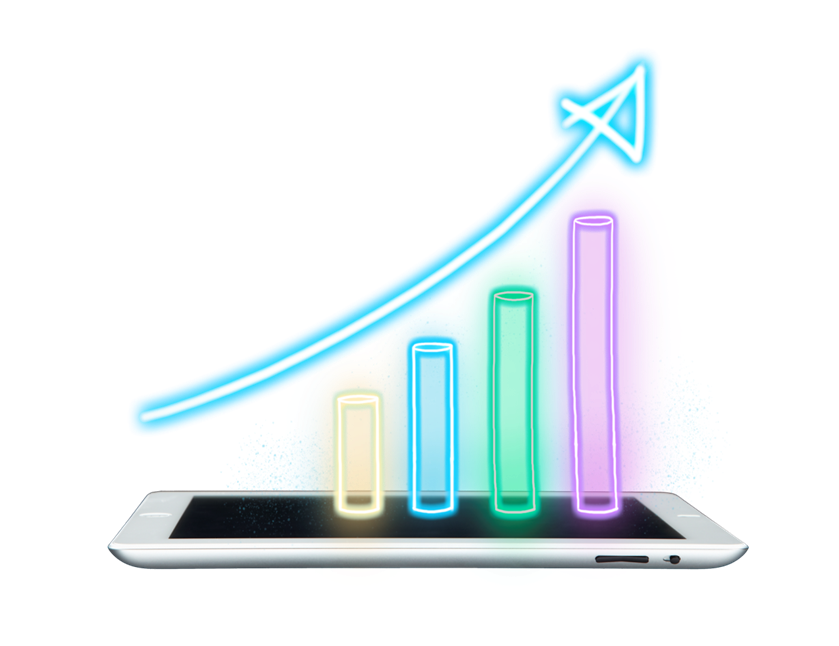 前言
Introduction
岁月流转，时光飞逝，转眼间201X年的工作又接近尾声。回首过去一年的工作，经过全体领导及员工的共同努力，公司经营业绩保持良好，行业地位、社会形象日渐提升，各项工作全面发展。

新起点、新希望。站在201X年的起点，我们将继承和发扬过去工作中存在的优点，汲取经验，摒弃不足，满怀信心，以更清醒的头脑、更旺盛的斗志、更奋发的姿态和更充沛的干劲，向我们的既定目标进发！
点击输入标题
点击输入标题
点击输入标题
点击输入标题
PART 01
PART 02
PART 03
PART 04
CONTENTS
目录
点击添加标题
Click here to add your title
您可以点击文字框输入您的描述说明，或者通过复制粘贴，在此录入您的综合描述说明，在此录入上述图表的综合描述说明在此录入您的综合描述说明，在此录入上述图表的综合描述说明。在此录入上述图表的综合描述说明，在此录入上述图表的综合描述说明。
点击添加标题
Click here to add your title
添加标题
添加标题
添加标题
在此录入上述图表的综合描述说明，在此录入上述图表的综合描述说明。
在此录入上述图表的综合描述说明，在此录入上述图表的综合描述说明。
在此录入上述图表的综合描述说明，在此录入上述图表的综合描述说明。
添加关键词
点击添加标题
Click here to add your title
第一季度情况
第二季度情况
在此录入上述图表的综合描述说明，在此录入上述图表的综合描述说明。
在此录入上述图表的综合描述说明，在此录入上述图表的综合描述说明。
销售额
第三季度情况
第四季度情况
在此录入上述图表的综合描述说明，在此录入上述图表的综合描述说明。
在此录入上述图表的综合描述说明，在此录入上述图表的综合描述说明。
点击添加标题
Click here to add your title
添加标题
18%
在此录入上述图表的综合描述说明，在此录入上述图表的。
36%
添加标题
单击添加标题
在此录入上述图表的综合描述说明，在此录入上述图表的。
20%
添加标题
在此录入上述图表的综合描述说明，在此录入上述图表的。
添加标题
24%
12%
添加标题
在此录入上述图表的综合描述说明，在此录入上述图表的。
在此录入上述图表的综合描述说明，在此录入上述图表的。
点击添加标题
Click here to add your title
点击图表标题
4.3
4.4
5
3.5
2
在此录入上述图表的综合描述说明，在此录入上述图表的综合描述说明，在此录入上述图表的综合描述说明，在此录入上述图表的综合描述说明，在此录入上述图表的综合描述说明，在此录入上述图表的综合描述说明。在此。
点击添加标题
Click here to add your title
点击添加标题
在此录入上述图表的综合描述说明，在此录入上述图表的综合描述说明，在此录入上述图表的综合描述说明，在此录入上述图表的综合描述说明。
您的内容打在这里，或者通过复制您的文本后，在此框中选择粘贴，并选择只保留文字。您的内容打在这里，或者通过复制您的文本后。
点击添加标题
Click here to add your title
在此录入上述图表的综合描述说明，在此录入上述图表的综合描述说明，在此录入上述图表的综合描述说明。
点击添加标题
Click here to add your title
在此录入上述图表的综合描述说明，在此录入上述图表的综合描述说明。
在此录入上述图表的综合描述说明，在此录入上述图表的综合描述说明。
添加标题
添加标题
添加标题
添加标题
在此录入上述图表的综合描述说明，在此录入上述图表的综合描述说明。
在此录入上述图表的综合描述说明，在此录入上述图表的综合描述说明。
点击输入标题
点击输入标题
点击输入标题
点击输入标题
PART 01
PART 02
PART 03
PART 04
CONTENTS
目录
点击添加标题
Click here to add your title
您可以点击文字框输入您的描述说明，或者通过复制粘贴，在此录入您的综合描述说明，在此录入上述图表的综合描述说明在此录入您的综合描述说明，在此录入上述图表的综合描述说明。在此录入上述图表的综合描述说明。
点击添加标题
Click here to add your title
添加标题
添加标题
添加标题
添加标题
在此录入上述图表的综合描述说明，在此录入上述图表的综合描述说明。
在此录入上述图表的综合描述说明，在此录入上述图表的综合描述说明。
在此录入上述图表的综合描述说明，在此录入上述图表的综合描述说明。
在此录入上述图表的综合描述说明，在此录入上述图表的综合描述说明。
在此录入上述图表的综合描述说明，在此录入上述图表的综合描述说明，在此录入上述图表的综合描述说明，在此录入上述图表的综合描述说明，在此录入上述图表的综合描述说明，在此录入上述图表的综合描述说明。在此录入上述图表的描述说明，在此录入上述图表的综合描述说明，在此录入上述图表的综合描述说明。
点击添加标题
Click here to add your title
添加主要观点
您的内容打在这里，或者通过复制您的文本后，在此框中选择粘贴，并选择只保留文字。您的内容打在这里，或者通过复制您的文本后。
在此录入上述图表的描述说明，在此录入上述图表的描述说明，在此录入上述图表的综合描述说明。
点击添加标题
Click here to add your title
添加标题
20%
6%
添加标题
在此录入上述图表的综合描述说明，在此录入上述图表的综合描述说明。
60%
8%
在此录入上述图表的综合描述说明，在此录入上述图表的综合描述说明，在此录入上述图表的描述说明。
6%
添加标题
在此录入上述图表的综合描述说明，在此录入上述图表的综合描述说明。
添加标题
在此录入上述图表的综合描述说明，在此录入上述图表的综合描述说明，在此录入上述图表的描述说明。
添加标题
在此录入上述图表的综合描述说明，在此录入上述图表的综合描述说明。
点击添加标题
Click here to add your title
点击添加关键词
在此录入上述图表的描述说明，在此录入上述图表的描述说明，在此录入上述图表的描述说明，在此录入上述图表的描述说明，在此录入。
您的内容打在这里，或者通过复制您的文本后，在此框中选择粘贴，并选择只保留文字。您的内容打在这里，或者通过复制您的文本后。
点击添加标题
Click here to add your title
01 添加标题
02 添加标题
在此录入上述图表的综合描述说明，在此录入上述图表的综合描述说明，在此录入上述图表的综合描述说明。
在此录入上述图表的综合描述说明，在此录入上述图表的综合描述说明，在此录入上述图表的综合描述说明。
01
45%
点击添加标题
02
点击添加标题
35%
03 添加标题
04 添加标题
03
25%
点击添加标题
在此录入上述图表的综合描述说明，在此录入上述图表的综合描述说明，在此录入上述图表的综合描述说明。
在此录入上述图表的综合描述说明，在此录入上述图表的综合描述说明，在此录入上述图表的综合描述说明。
04
43%
点击添加标题
点击添加标题
Click here to add your title
在此录入上述图表的综合描述说明，在此录入上述图表的综合描述说明，在此录入上述图表的综合描述说明，在此录入上述图表的描述说明，在此录入上述图表的综合描述说明，在此录入上述图表的综合描述说明。
点击添加标题
Click here to add your title
25%
75%
65%
35%
55%
在此录入上述图表的综合描述说明，在此录入上述图表的综合描述说明，在此录入上述图表的综合描述说明，在此录入上述图表的描述说明，在此录入上述图表的综合描述说明，在此录入上述图表的综合描述说明。